Retail
Culture &
C O N N E C T
Safety Stop: 
Goodwill 
Safety Program
Goodwill
Larry Cruse 
Director of Asset Protection
Chris Lysy 
Director of Safety
Facilitators
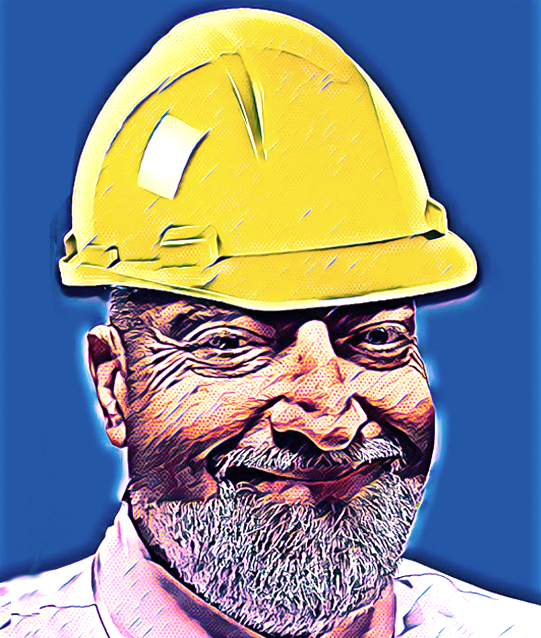 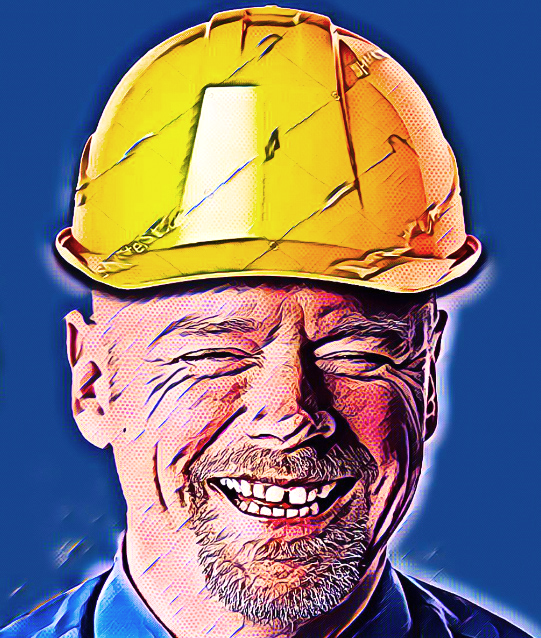 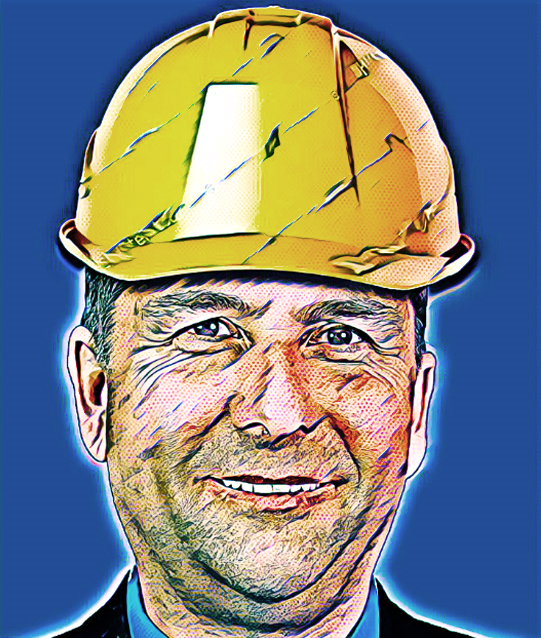 Goodwill
Arian Tillman
District Manager
[Speaker Notes: 2]
Objectives
Identify the importance of the Safety Guide, Safety Committee meetings, and accident reporting.
Discuss key elements of the safety guide, committee structure, and accurate and timely accident reporting.
Goodwill
Summarize how following the correct safety procedures affects the associated costs to your store and the organization.
[Speaker Notes: 3]
Safe?
Unsafe?
Icebreaker
Goodwill
Safe
Safe?
Unsafe?
Icebreaker
Goodwill
Safe?
Unsafe?
Icebreaker
Goodwill
Safe?
Unsafe?
Icebreaker
Goodwill
Safe?
Unsafe?
Icebreaker
Goodwill
Safe?
Unsafe?
Icebreaker
Goodwill
Safe?
Unsafe?
Icebreaker
Goodwill
Safe?
Unsafe?
Icebreaker
Goodwill
Safe?
Unsafe?
Icebreaker
Goodwill
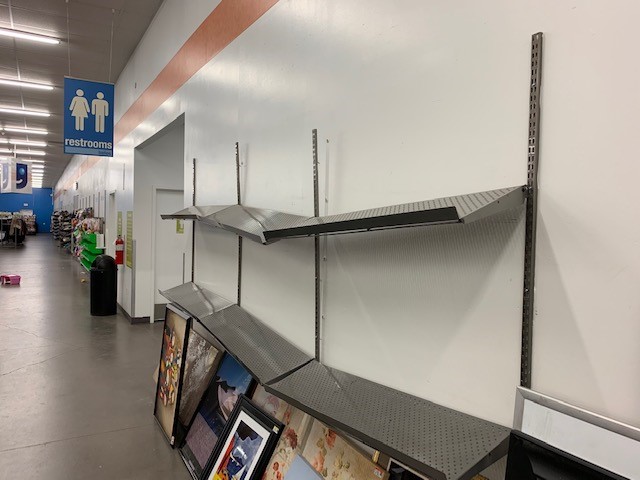 Safe?
Unsafe?
Icebreaker
Goodwill
Safe?
Unsafe?
Icebreaker
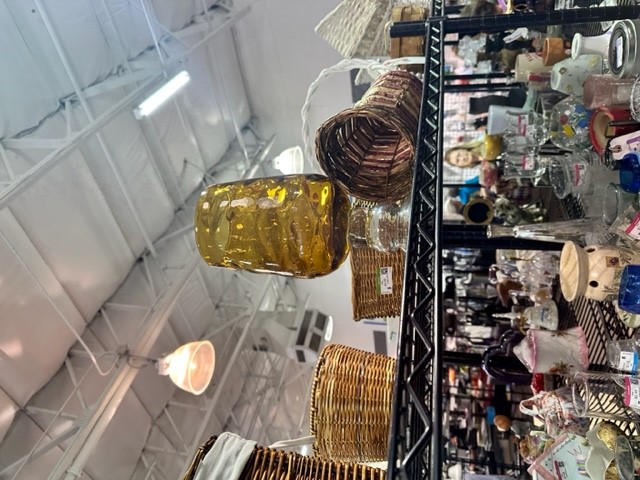 Goodwill
When do you use it?
Where is it located?
What is it?
Who is it for?
2024 Safety Guide
Goodwill
[Speaker Notes: Reference Materials designed to guide you on all safety-related requirements and training and awareness programs.

All team members but focused on site leadership needs.

As a quick reference or for a deeper dive into the fundamentals of the Safety program.

Gazette- Safety links.

17]
Safety Guide Location
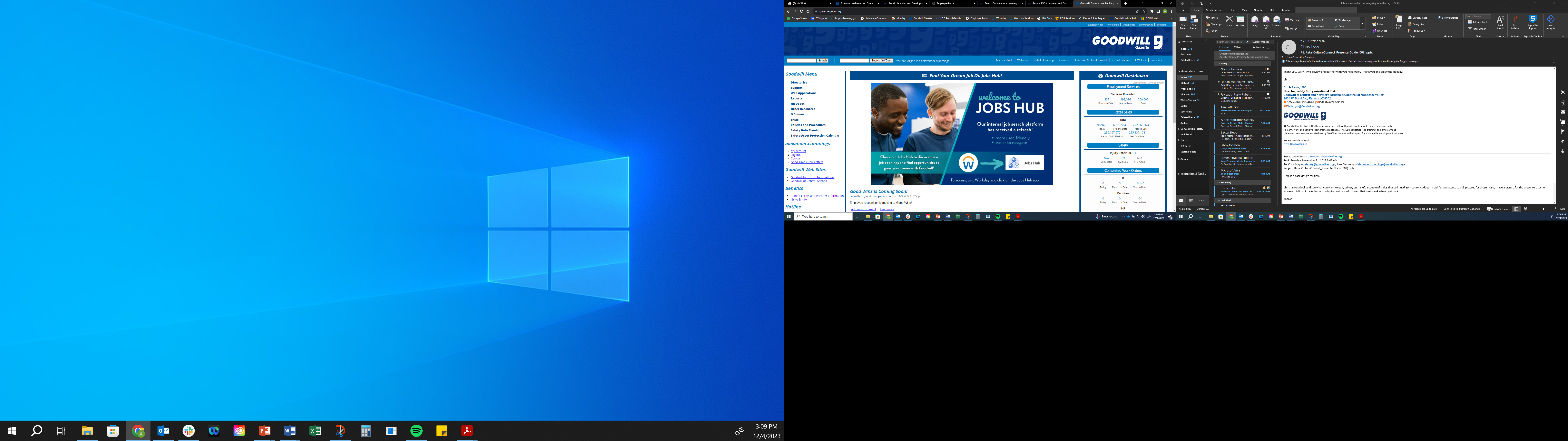 March
April
January
February
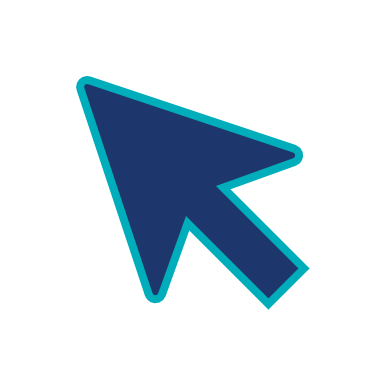 July
August
May
June
November
December
September
October
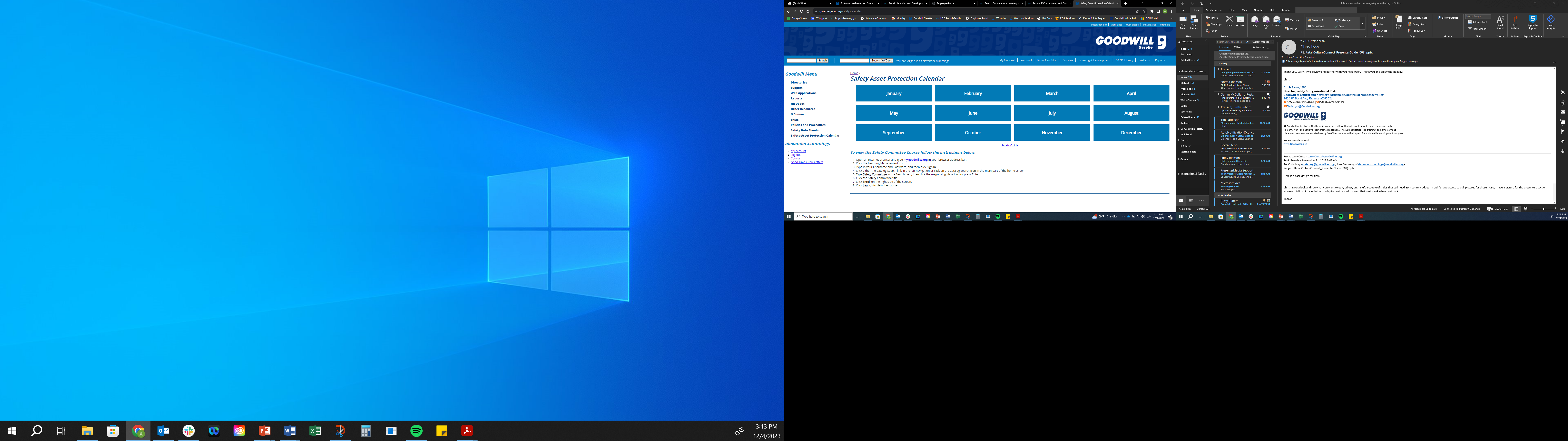 Goodwill
[Speaker Notes: Need a copy of the front page of the safety guide to have populate after the last clicking animation]
Safety Guide
New!
FEWER ACCIDENTS
LESS ASSOCIATED
COSTS
Goodwill
[Speaker Notes: What's New 
Need:  
Reintroduction to Goodwill Safety and Priorities.
Lower accidents and associated costs.


Needs:
 cover of the safety guide. 
Design a spiked sales logo that says “new”
Accident and cost numbers
21]
What are the benefits?
What do they do?
Why is it needed?
Who should be on it?
Safety Committee
Goodwill
[Speaker Notes: Behavior Based Safety, ADOSH/OSHA, your safety.

Front line Team Members, Leader with access to G-Connect. (Limited Exceptions)

Review safety incidents, Audit, and record meetings.

Lower Insurance Costs, less loss time claims, higher productivity, and YOU.
22]
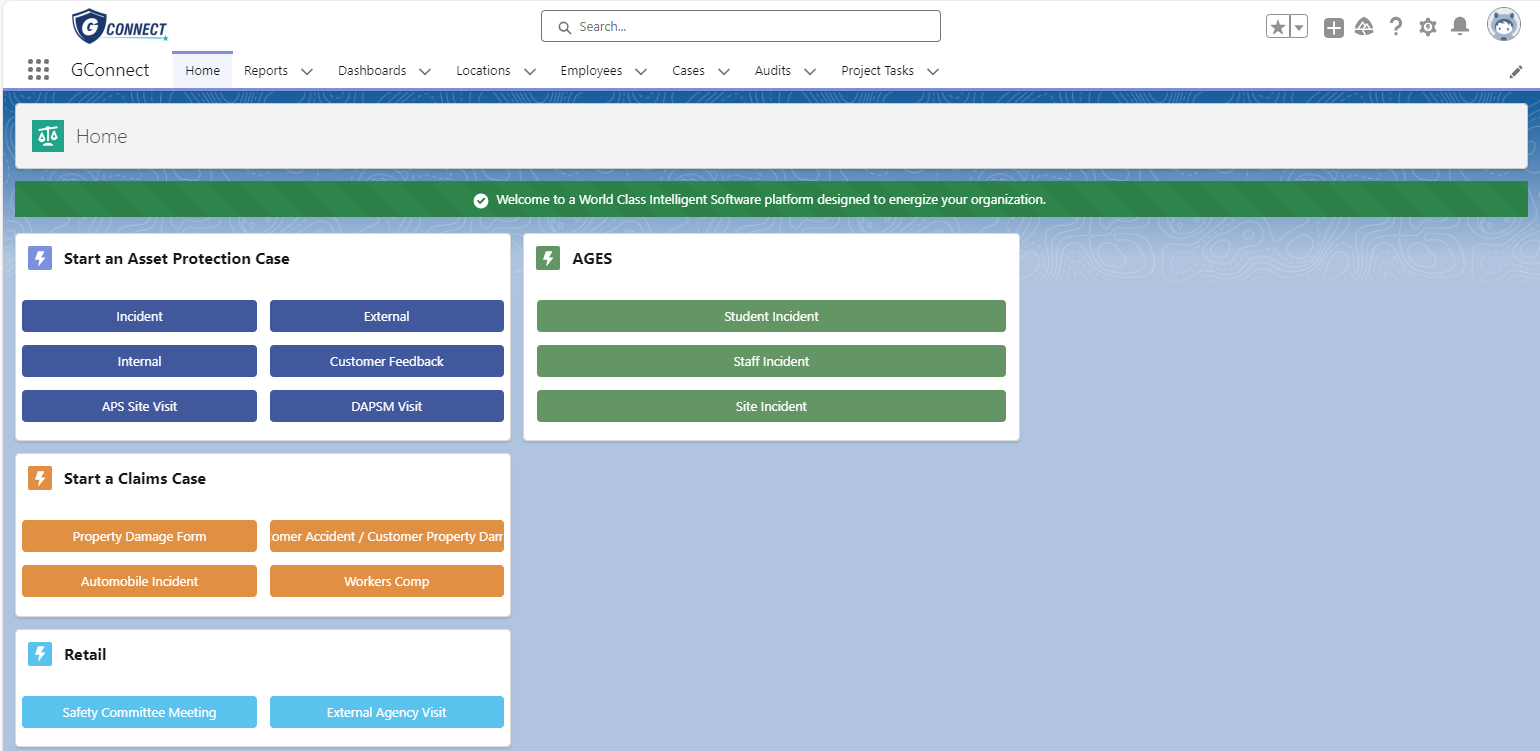 The safety meeting and data entry must be completed by the 7th of each month.
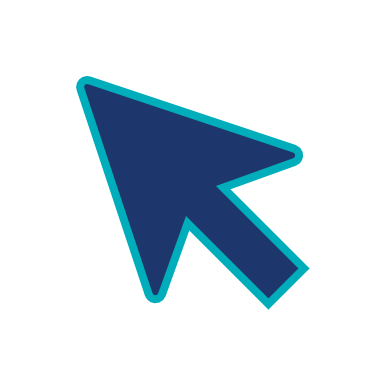 Goodwill
Retail Store 
Self-Safety Audit
Goodwill
Audit and data entry must be completed by the end of the third week of the month.
G-Connect Documentation
Did we use the correct tools to lower costs and avoid unnecessary medical expenses?
Late or missing reporting results in denial of claims, Loss of Time claims, etc.
Missing or inaccurate information results in delays, resulting in higher claim costs.
Can we contact the Team Member quickly? Or at all?
Goodwill
[Speaker Notes: Documentation 
Critical to the case
Accurate information
Contact info
Medical Treatment
Nurse line.

24]
GCNA INCIDENT CLAIM ACCURACY
Reduce accident frequency and severity
WHY DOES IT MATTER?
Improve premium costs
Goodwill
less incurred costs than 2022!
Worker’s Comp Claims Info
2022
2023
34%
Total incurred: $1.43M
Total incurred: $931K
YTD lost time / disability claims: $357,063
Goodwill
Average cost per claim: $8.5K
Goodwill Nurse Line
Goodwill
Goodwill Nurse Line
Partner with DAPSM if you need assistance.
Ensure Nurse Line (833-983-3379) is contacted if Team Member has an injury, or if they are transported by ambulance.
If medical treatment is sought, collect paperwork, including work restrictions or work release from Team Member after they return from medical treatment, in order for them to return to work.
Document an incident report within Gconnect.
Goodwill
Activity
Goodwill
[Speaker Notes: 27]
Questions ?
Goodwill